محبة النَبِيِّ مُحَمَّدٍ صلى الله عليه و سلّم
محبة النَبِيِّ مُحَمَّدٍ صلى الله عليه و سلّم
الوحدة
2
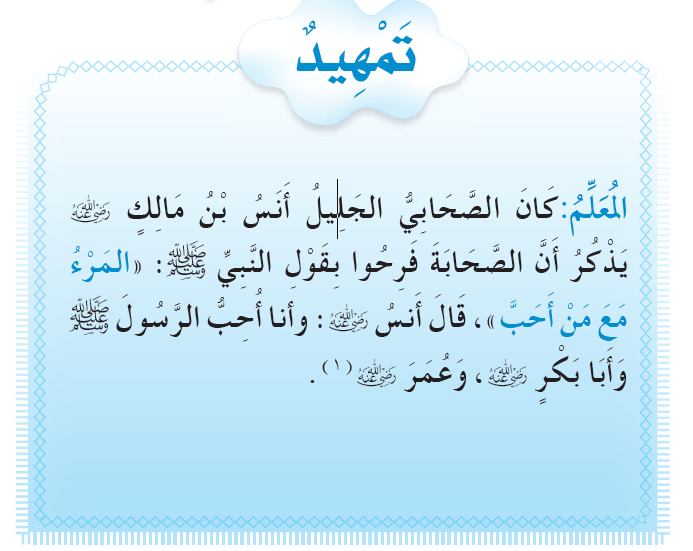 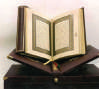 أَنا أُحِبُّ نَبيِّي مُحَمَّداً صلى الله عليه وسلم
الدرس الثالث
محبة النبي مُحَمَّد
 صلى الله عليه و سلّم
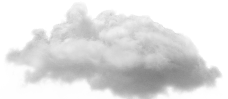 أَنا أُحِبُّ نَبيِّي مُحَمَّداً صلى الله عليه وسلم
الوحدة
2
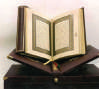 1
مَحَبَّةُ النَّبِيِّ صلى الله عليه و سلم مِنْ أَعْظَمِ الوَاجِبَاتِ عَلَى كُلِّ مُسْلِمٍ وَمُسْلِمَةٍ
الدرس الثالث
محبة النبي محمَّدٌ صلى الله عليه و سلم
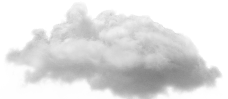 الوحدة2
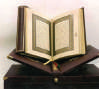 2
مَحَبَّةُ النَّبِيِّ صلى الله عليه و سلم مُقَدَّمَةُ عَلَى مَحَبَّةِ النَّفْسِ وَالوَالِدَيْنِ وَالنَّاسِ أَجْمَعينَ
الدرس الثالث
محبة النبي محمَّدٌ صلى الله عليه و سلم
تجدنا  في جوجل
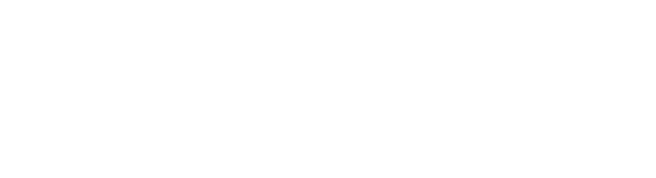 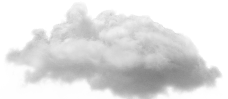 الوحدة2
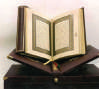 3
مَنْ أَحَبَّ النَّبِيَّ صلى الله عليه وسلم كَانَ مَعَهُ يَوْمَ القِيَامَةِ
الدرس الثالث
محبة النبي محمَّدٌ صلى الله عليه و سلم
نشاط         أرتّب المحبة للأشخاص المذكورين بوضع الرقم المناسب في الدائرة :
الوحدة
2
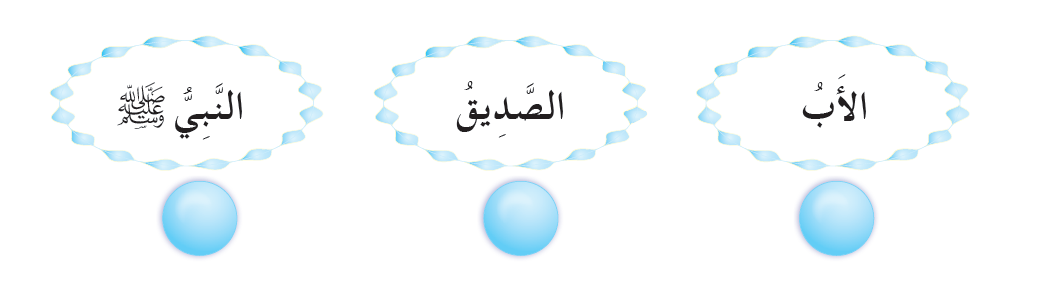 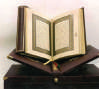 3
1
2
الدرس الثالث
محبة النبي محمَّدٌ صلى الله عليه و سلم
الْأَسْئِلَةُ :      املأ الفراغات الآتية ؟
الوحدة
2
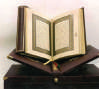 حُكْمُ مَحَبَّةِ النَّبِيِّ صلى الله عليه و سلم
محبة الرسول الكريم من أعظم الواجبات على كل مسلم و مسلمة
مَحَبَّةُ النَّبِيِّ               على محبة                 و            و
الناس أجمعين
النفس
الوالدين
مُقدَّمة
الدرس الثالث
محبة النبي محمَّدٌ صلى الله عليه و سلم
انتهى الدرس